Celebrate
with us
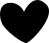 M A T H I L D E  &  L A R R Y
W E R E  M A R R I E D  I N  A  P R I V A T E  C E R E M O N Y
together with their families joyfully
invite you to their wedding
S E P T E M B E R  |  2 5 T H  |  4 : 3 0  P M
T H E  P R I C E  R E S I D E N C E
3 5  R O S E  S T R E E T ,  N Y
P L E A S E  R S V P  B Y  3 0 . 0 8  A T  5 6 8 . 5 6 7 . 4 4 5 5